Absolutely, Positively Absolute Value!
Negative numbers
Are the opposite of positive numbers.
-4
+4
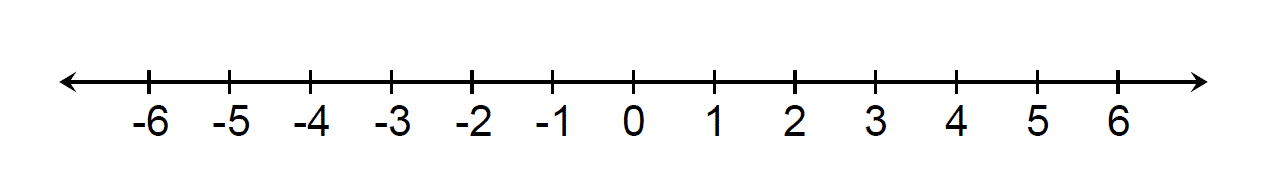 But sometimes…
All we want to know is how far away ZERO is.
-4
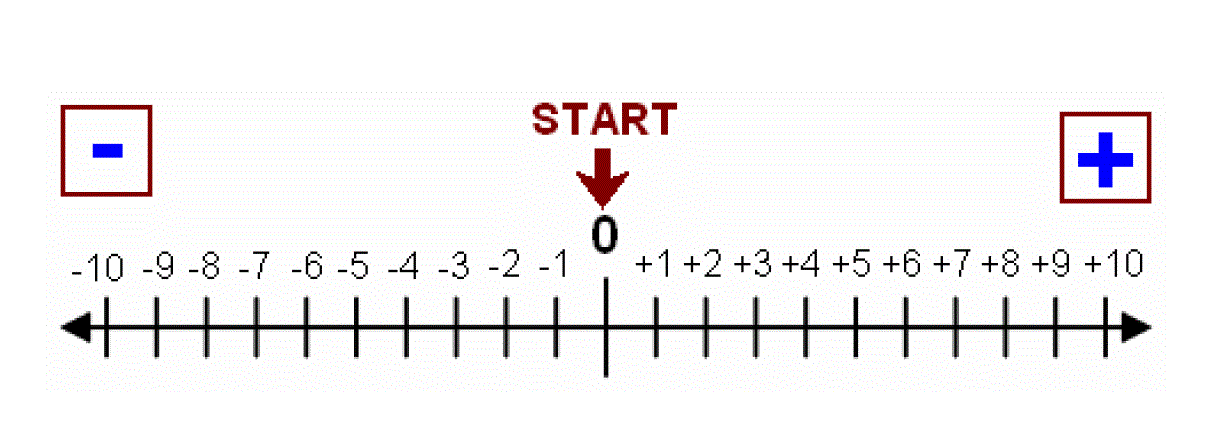 +4
… or, “forget the sign, how BIG are you???”
“What’s the absolute value of this number?”
Means 
“How far is that number from zero?”

Direction doesn’t matter: how many steps (one ‘unit’ each) must you take to get there?
How far is 4 from zero?
+4
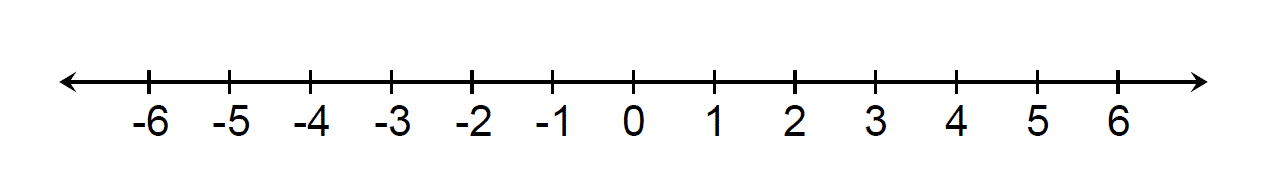 How far is 4 from zero?
+4
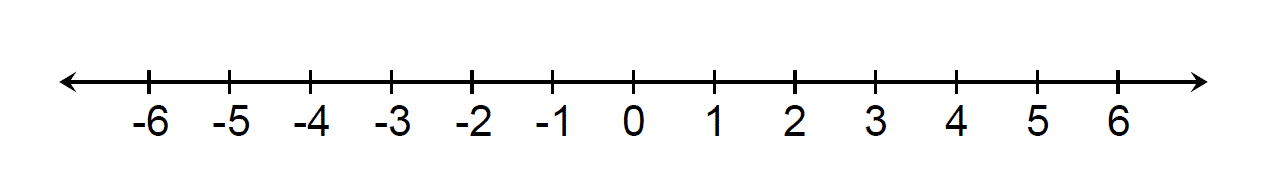 So, in the language of math
Because 4 is 4 units away from zero, 

“The absolute value of 4 is 4”

Or, |4| = 4
The translation?
“The absolute value of 4 is 4”

 |4| = 4
The translation?
“The absolute value of 4 is 4”

 |4| = 4
The translation?
“The absolute value of 4 is 4”

 |4| = 4
The translation?
“The absolute value of 4 is 4”

 |4| = 4
The translation?
“The absolute value of 4 is 4”

 |4| = 4
The translation?
“The absolute value of 4 is 4”

 |4| = 4
Match the “math language” to the words below:
|-7| = 7    ____

|-5| = 5    ___

|5| = 5    ____

|7| = 7    ____
The absolute value of 7 is 7

The absolute value of negative 7 is 7. 

The absolute value of 5 is -5. 
The absolute value of -5 is 5.

The absolute value of 5 is 5.
Now for the “change your way of thinking” one…
How far is -4 from zero?
-4
+4
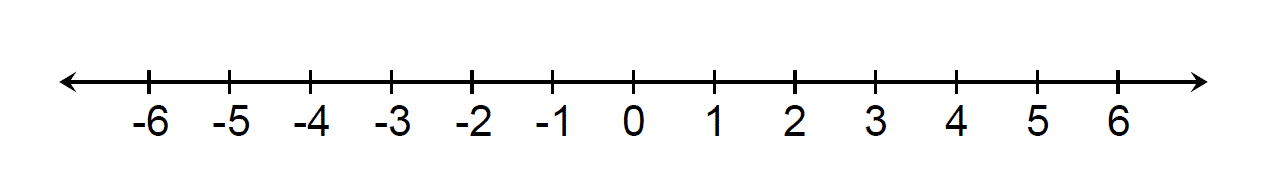 From a different direction, but…
-4  is four units from zero.
-4
+4
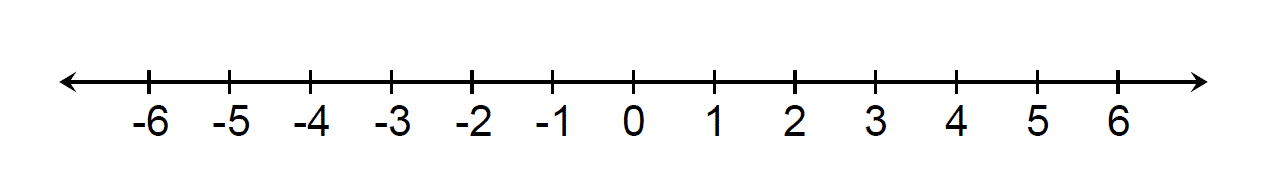 So…
|-4| = 4 

Since -4 is 4 ‘steps’ from zero… its absolute value is Plain Old 4… Positive 4.
Discovery time!
What’s the pattern?
|-7| = 7     
|7| = 7     
|-5| = 5   
|5| = 5

    |100| = 100
 |-100| = 100
Positive *or* negative…
Doesn’t matter. The answer is POSITIVE.
Want to dig deeper?
The absolute value of *what* is 3?
The absolute value of *what* is 3?

Or… In math… 
|x| = 3


What     could x be?
|3| = 3
     |-3| = 3

There are two possibilities.
The dramatic, soap opera  version…
Absolute Value Land
The soap opera version…
The absolute value bars are the lovely fence around Absolute Value Land.

When you’re in Absolute Value Land, you can do what you wish, positively or negatively.

However, when you leave Absolute Value Land (and shake off your fence bars), you MUST MUST MUST become positive. 
What happens to you outside Absolute Value Land… we have no control over.
Absolute Value Land
You must be positive to get out   
(but after that…it’s whatever the symbols say to do…)
How on earth will I ever remember this?
Are you alone? 
When you see that absolute value sign, LEAP into the air like a referee at a football game and make that touchdown sign  
Say “Touchdown, Absolute Value!    Always Positive!”
Go out and do this  in public.Or not     … but you’d remember!
Or… make a flashcard and study. Maybe put the touchdown image on it…
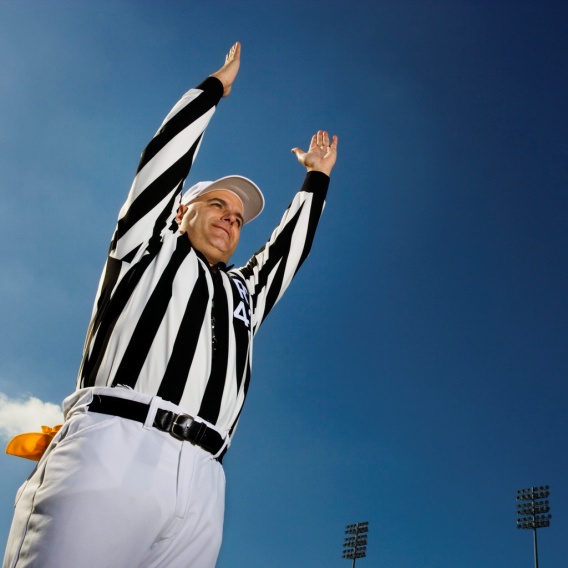 Your turn!  Ace this quiz! 
|-7| = __     
|-8| = __   
|15| = __     
|-15| = __   
|-32| = __     
|32| = __   
|4| = __     
|-4| = __